Responsible use of Technology
What is sexting?
Sexting is sending, receiving, or forwarding sexually explicit messages, photographs, or images, primarily between mobile phones, of oneself to others. 
It may also include the use of a computer or any digital device.
[Speaker Notes: Sexually explicit is often used as euphemism for pornography-it includes unsimulated sex acts, sexual intercourse and uncovered genitalia.]
Sexting, Relationships, and Risks
Everyone Knows Sara
Are you aware that…?
Possessing a sexually explicit image of anyone under 18 is a crime – even if the person receiving it is under 18.
Sending of sexually explicit images of a minor to someone else is a crime- even if the picture is of you.
Taking a picture of a minor doing something sexual with another person, is a crime.
Asking or tricking a minor into sending a sexually explicit image is a crime.
What does NV law say? NRS 200.737Makes it unlawful for a minor to knowingly and willfully:
Use an electronic communication device to transmit or distribute a sexual image of:
himself or herself to another person
another minor 
Possess a sexual image that was transmitted or distributed as described above.
Legal ramifications of sexting
1st offense
Not a crime, but may be labeled a…
“Child in need of supervision”
May be ordered to pay a fine or perform community service
Will not be labeled as a juvenile sex offender
2nd offense +
“Delinquent Act”: juvenile equivalent of a misdemeanor
Possibility of up to 6 months in a juvenile detention facility
Will not be labeled as a juvenile sex offender
What happens if you are 18+?
If one of the teens is 18 (17 in some states) that teen is legally considered an adult. That means they can be charged as an adult.

If convicted, the person will most likely be charged with a felony. Some states then require the teen to register as a sex offender.
Sexting across state lines
CA
Falls under Penal Code 311 
Does not have a law that specifically addresses teen sexting.
Which means…
A teen (under 18) caught sexting or, even simply possessing a sext message on his or her phone may face charges under the California sex offense statutes.
Most likely will
Have to face a judge and be required to complete counseling, education &/or community service.
A teen (18+) 
The court must treat as an adult and would treat as any case of an adult possessing child pornography
[Speaker Notes: Penal Code makes it illegal in CA to produce, possess or distribute “obscene matter” of a child under the age of 18.]
What to do?
Don’t Sext!  Not sexting is the only 100% sure way to avoid possibly being accused of wrong doing.
Delete It!   If someone sends you a naked picture of themselves.
Do Not Forward- Delete!   If someone texts you a naked picture of themselves or someone else, do not forward it to others. Delete it! Tell a trusted adult what happened.
Why use this?
Isn’t this what they're trying to sell?
What is the difference…
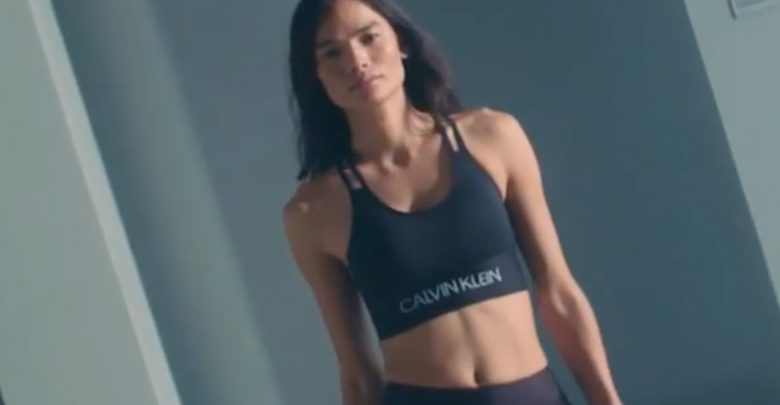 Difference between…
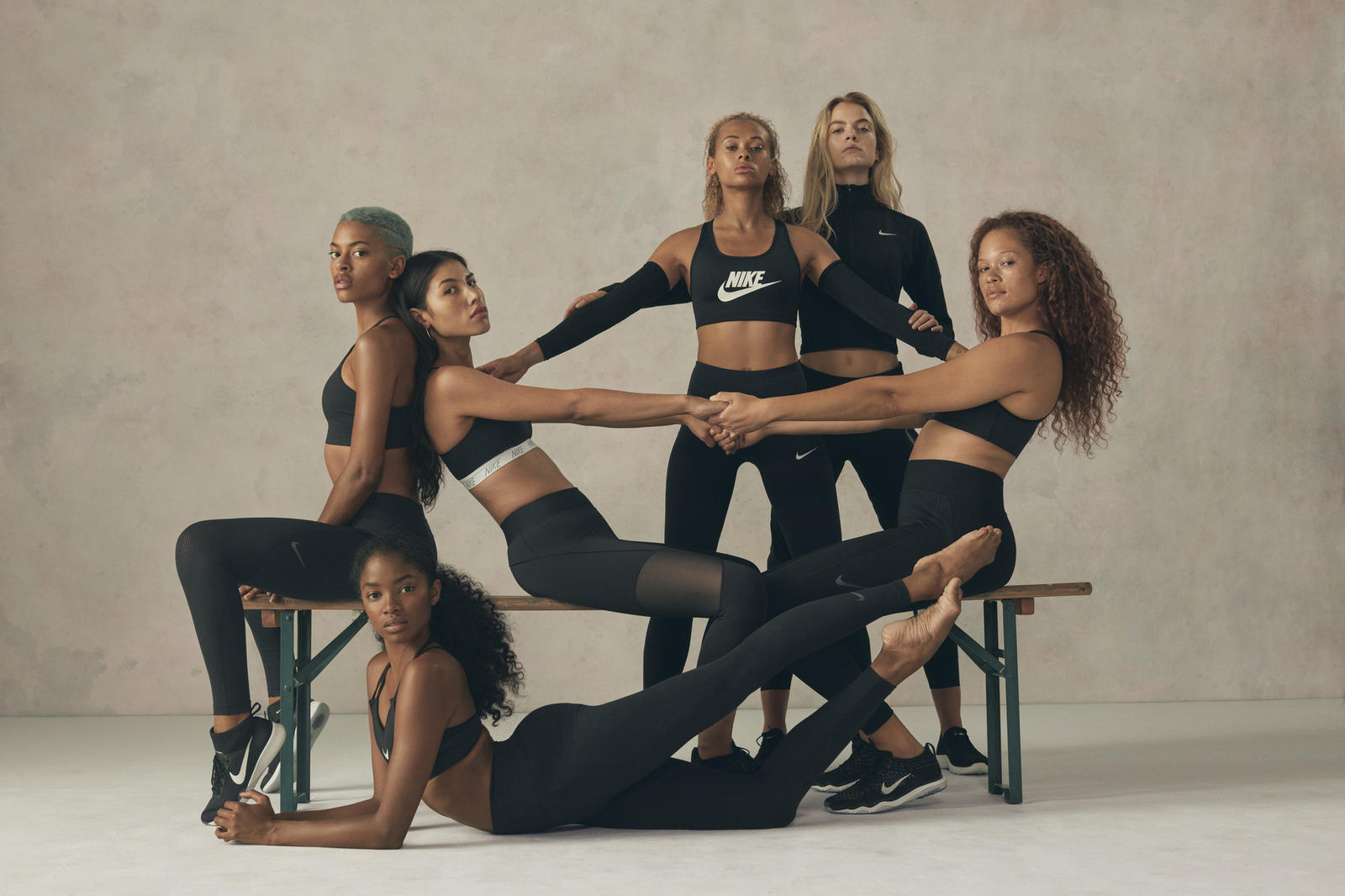 How about here…
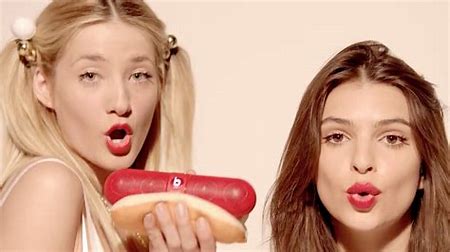 And these…
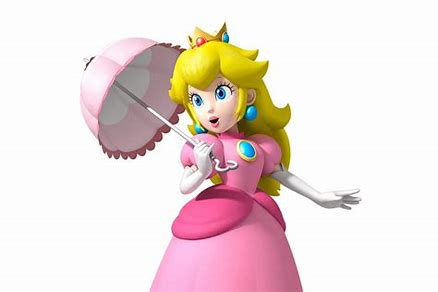 And lastly…
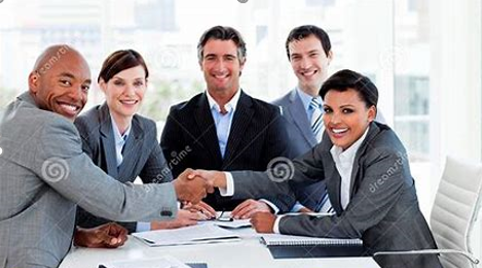 Based on the examples and what you see in the media…
What would you say the dominant US culture finds attractive?

How does this impact people who may not look like the pictures that are generally found on magazine covers or ads?
Pornography
1 : the depiction of erotic behavior (as in pictures, writing) intended to cause sexual excitement 
2 : material (such as books, photographs, social media) that depicts erotic behavior and is intended to cause sexual excitement 
3 : the depiction of acts in a sensational manner so as to arouse a quick intense emotional reaction 
https://www.merriam-webster.com/dictionary/pornography
Potential impacts of these expectations on romantic and sexual relationships.
People may expect sex to go a certain way and feel unprepared for or vulnerable when it does not go as expected
 People may assume that because a person looks a particular way they are more or less sexual
People may assume consent from their partner because they may think everyone of their partner’s gender “is like that”
People may not realize how important it is to talk about sex as well as about  feelings before and during, because this isn’t usually modeled in the media
People may not think about contraception or safer sex because it is rarely discussed or depicted in the media

 People may expect their or their partner’s body to respond in a certain way sexually and be concerned if it does not because that is how it’s depicted in the media

 People may engage in behaviors they might not otherwise have done because they consider porn and the media “to do” lessons rather than fantasies

 People may be disappointed by how their partner looks naked or be worried that their own body will disappoint their partner based on what they have seen in porn and other media.
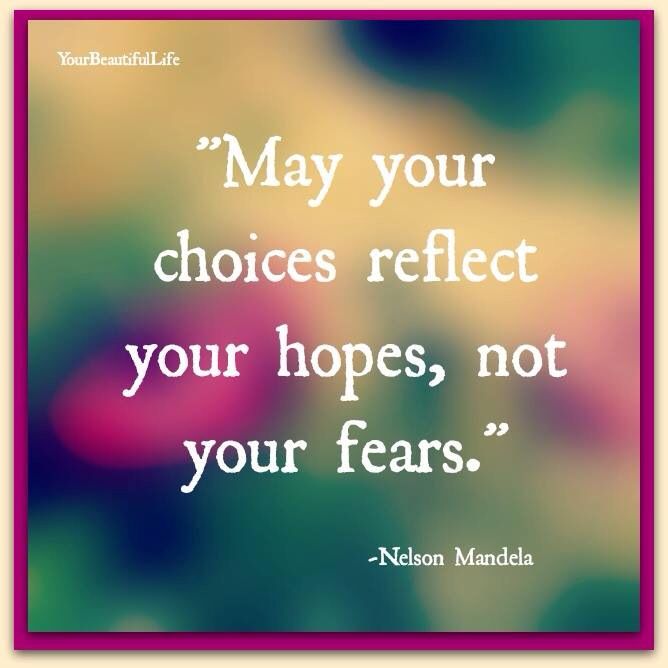